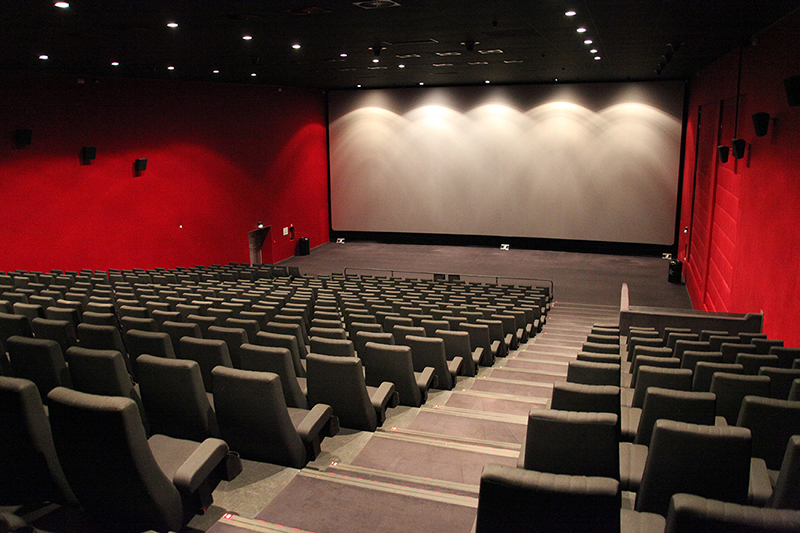 QUESTION 1
Quelle infraction commet cet homme ? 1 pt

IVRESSE PUBLIQUE ET MANIFESTE
QUESTION 2
Quel code réprime cette infraction ? 1 pt

CODE DE LA SANTE PUBLIQUE
QUESTION 3
Quelle mesure de police administrative s’applique dans cette situation ? 1 pt

PLACEMENT EN CELLULE DE DEGRISEMENT
QUESTION 4
Quelle peine encourt cet homme ? 1 pt

UNE AMENDE DE 150 €
SUITE DU SCENARIO
Malgré vos injonctions pour lui interdire l’entrée du cinéma, l’homme décide de forcer le passage en vous bousculant.
QUESTION 5
Quelle infraction commet cet homme ? 1 pt
			
VIOLENCES VOLONTAIRES LEGERES
QUESTION 6
Quelles sont les circonstances particulières ? 1pt

LA PERSONNE A AGI EN ETAT D’IVRESSE MANIFESTE
QUESTION 7
Quelle peine encourt cet homme ? 1 pt

UNE PEINE D’EMPRISONNEMENT
QUESTION 8
Pouvez-vous appréhender l’auteur de l’infraction ? Justifiez votre réponse. 3 pts

OUI (1pt)
DELIT FLAGRANT PUNI D’UNE PEINE D’EMPRISONNEMENT – Art 222-13 CP (1pt)
L’article 73 du CPP s’applique (1pt)